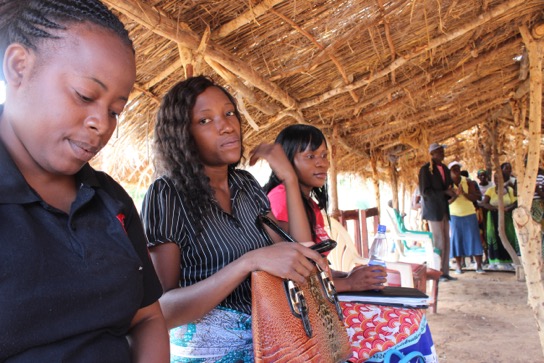 Service and Immersions
1
Key messages in preparing for immersions

Christopher Dureau -         Xavier College - 7 July 2016
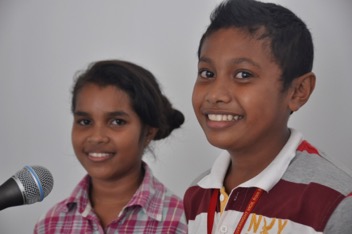 Immersion Workshop - Christopher Dureau
The Ignatian context -
2
Magis – Much not Many – Quality and depth not just quantity. 

Option to be on the side of the Poor
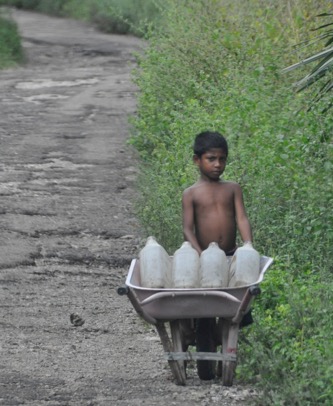 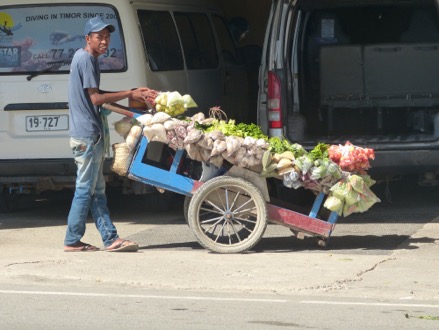 Immersion Workshop - Christopher Dureau
‘Experiments’ in Ignatian Formation
3
Experiments:   For whom, what and why?

Looking from the outside in – looking from the other side of my reality

Changing not only your ‘viewpoint but also your ‘standpoint’

Are immersion programs a modern version of this Ignatian Formation fundamental?
Immersion Workshop - Christopher Dureau
Assumptions & Immersion Experiences
4
Assumptions = patterns of thought that lead us to judge and act 
We create our own future with the assumptions we make

Change begins with conversation with people who share or challenge assumptions
The way we speak and the words we use create the future we grow into. – words create worlds
Immersion Workshop - Christopher Dureau
What we see is only a fraction of the whole reality
5
How can we  see the same reality with different eyes?
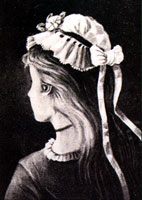 Immersion Workshop - Christopher Dureau
Joshua Bell in two different settings
6
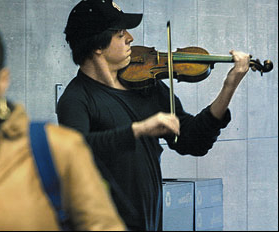 Famous violinist charges $200+ per person at a packed concert in NY &
Next day: ‘Busks’ outside the metro 
Nobody notices – nobody has eyes or ears to hear because at that time they were not open to the reality before them
Immersion Workshop - Christopher Dureau
What has been your best experience ?
7
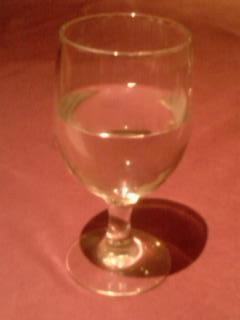 What experience or aspect of immersion has had the greatest impact on participants?

Why do you think this is so?

What are the key elements of this successful part of the immersion experience?

Group Discussion
Immersion Workshop - Christopher Dureau
What are we (the organisers) looking for from an immersion experience?
8
Gather key points from the previous discussion

Revolving Brainstorm to spell these out into key messages?
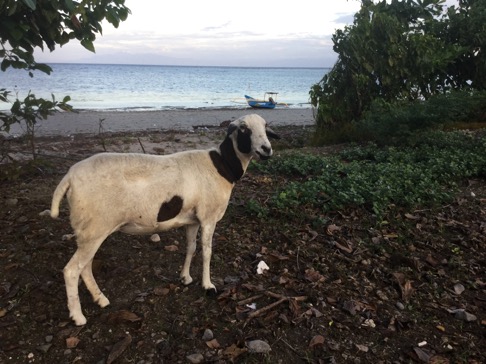 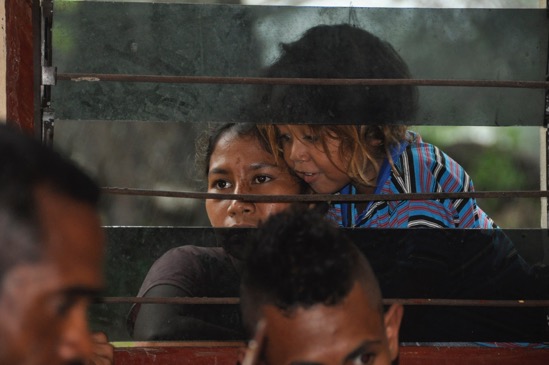 Immersion Workshop - Christopher Dureau
Key Points – Action Reflection
9
Inclusive discussions: ‘Don’t do anything to me without me’

Seeing things from the other’s perspective – Comparing the best of what you have with the best of what I have

Respect for others life choices and context – we are visiting their place.
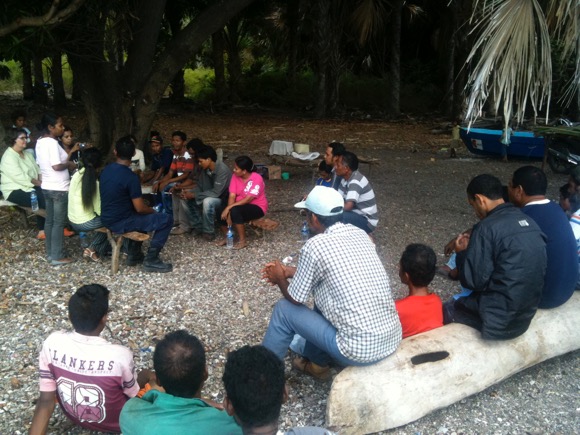 Immersion Workshop - Christopher Dureau
More Key Points
10
Immersions are 
For students who want to see their own lives differently
About going to places outside our own comfort zone – in a reflective manner
Are best when the learning opportunity is open to a range of possibilities
Are for those who aspire to values like equality, inclusiveness, justice and compassion.
Immersion Workshop - Christopher Dureau
Immersions are not suitable as:
11
Tourist time – time to relax

Time for new experience

What everyone does!

Other people said I should go.
Immersion Workshop - Christopher Dureau
The start of a conversation
12
What is important for a conversation to take place between adults?
Context
Attitude
Process 
Outcome

What way do you start to talk about a context that is so different from your own: 

What are the problems you are facing here or 

What gives you home/ life/ reason to celebrate?
Immersion Workshop - Christopher Dureau
Starting a conversation - Practice
13
When we begin a conversation in a  community  
we have the choice to focus on:
Immersion Workshop - Christopher Dureau
What people usually do is:
14
I am shocked that you live so poorly or 

things are so bad around here compared to where I live:

Lets talk about what your needs are
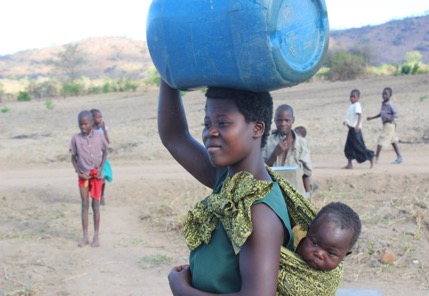 Immersion Workshop - Christopher Dureau
For a good immersion – we need to focus on what gives life to people we meet.
15
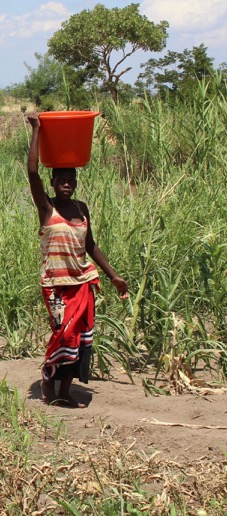 Do not focus  on the issues they may be facing 
Do you have any needs?
What is your problem?
How can your situation be better?


Focus on the strengths and reasons for joy
Why are things this good around here?
Who made it so?
What gives you hope for your future?
What are you hoping for now?
Immersion Workshop - Christopher Dureau
What people could do is:
16
I am sure there is plenty to celebrate and be happy about around here:

Lets talk about your lives and how things happen for you here

What has brought you to this point in your live – what has been your journey

What makes you proud?   - What have been your successes? 

What makes you happy?   What gives you hope?   …..
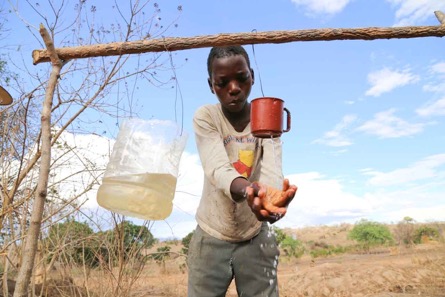 Immersion Workshop - Christopher Dureau
Lets talk about what you are proud of and what gives you life.
17
What are you good at
What have been your  past successes and current strengths  
 How to you imagine your future 
 What works best around here
 What makes things possible?
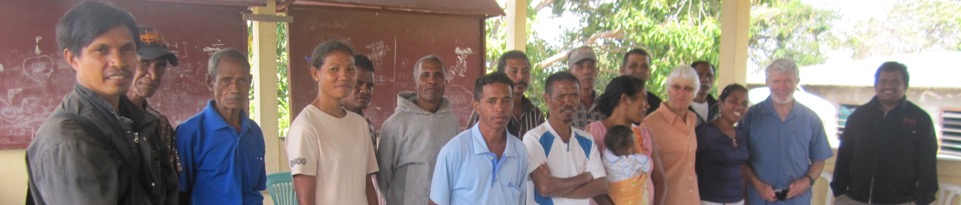 Immersion Workshop - Christopher Dureau
Head Heart Hand focus
18
A good way to organise your thinking in a conversations is to focus on three sorts of gifts people may have: 

Gifts of the Head…..

Gifts of the Heart.....

Gifts of the Hands......
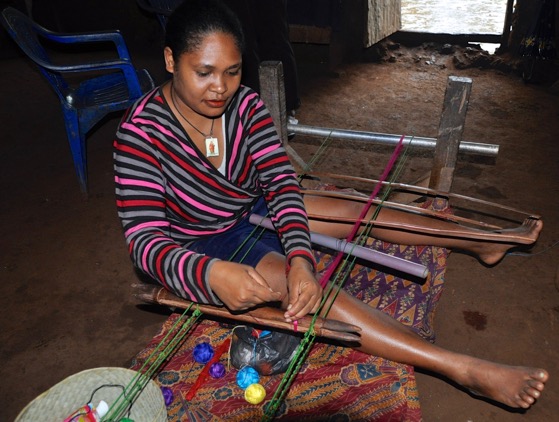 Immersion Workshop - Christopher Dureau
Pre-departure orientation
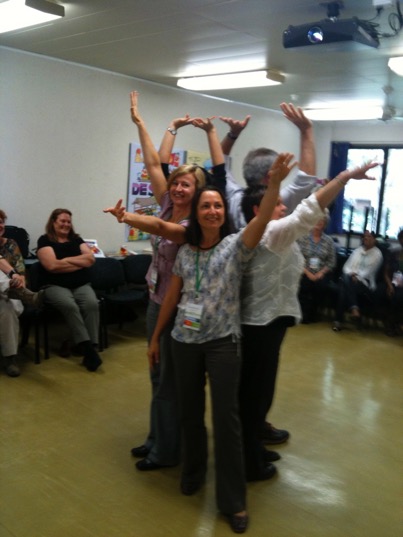 Logistics

Health & Safety

Understanding what is important

Whole body experience – hopes, fears, aspirations and expectations

Learning to suspend judgment and be open to new experiences
Immersion Workshop - Christopher Dureau
Immersion Reflection
An Emmaus experience ?

Reverse cultural shock is more pervasive

Reflection should include someone from the culture where the immersion took place

Focus on the positives – the friendships, the hope, the story of what is good
Focus on relationships rather than quick fixes as a way to move forward
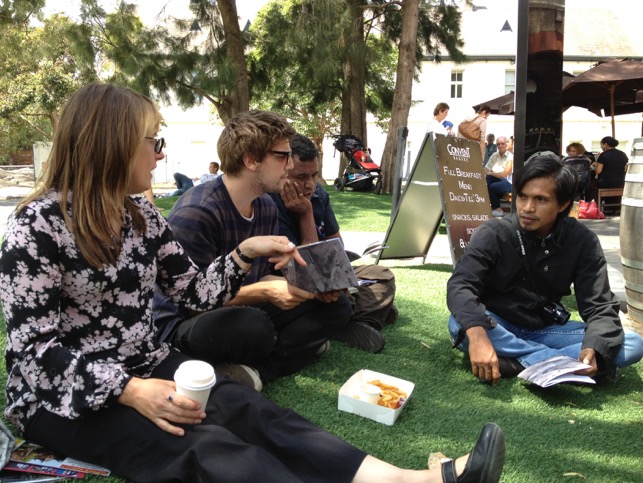 Immersion Workshop - Christopher Dureau
Thank You
21
Christopher Dureau – Xavier College - 2016
Immersion Workshop - Christopher Dureau